Муниципальное бюджетное общеобразовательное учреждение – средняя общеобразовательная школа №12 имени А.Толстунова станицы Новониколаевской Калининского района Краснодарского края
Всероссийский  педагогический конкурс 
«Дистанционный  урок»
Тема урока: ВИДЫ ГЛАГОЛА.
Работу выполнила: Мовсесян Сусанна Рубеновна,
 учитель  русского языка и литературы  
МБОУ- СОШ №12
Дистанционный урокВиды глагола
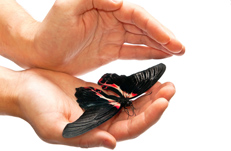 Вставьте пропущенные буквы и выделите орфограммы.. У глаголов определите лицо и число.
Кр…сивых матчей будет сыграно немало,И не з…будим, не з…будим мы, как встарьВ сраженьях з…л…то и ку…ки д…бывалаВ…ликолепная п….терка и вр…тарь.
Суровый бой ведет ледовая дружина,Мы верим мужеству отчаянных парней.В хо…ей играют настоящие мужчины,Трус не играет в хо…ей.
РАЗНЫЕ ВОПРОСЫ ГЛАГОЛА:
ЧТО СДЕЛАЕМ?
ЧТО ДЕЛАЕТ?
НЕ ЗАБУДЕМ
добывала
ведет
верит
ВИДЫ ГЛАГОЛА
Дистанционный урок в 5 классе
Цели урока
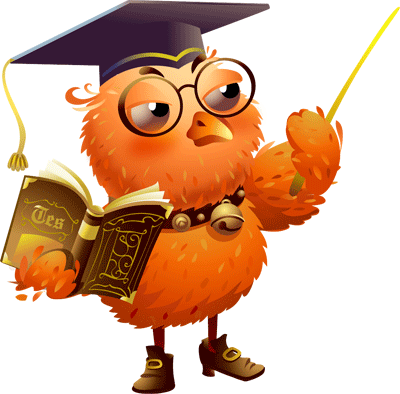 познакомиться с понятием вид глагола;
знать виды глагола;
уметь определять вид глаголов.
ЛЕГЕНДАРНЫЙ МАТЧ
Сборная СССР вышла вперёд во второй двадцатиминутке благодаря двум голам Валерия Харламова. В конце  периода канадцы с опущенными головами направились в раздевалку.
         В начале третьего периода сборная Канады предприняла штурм ворот Третьяка, и Кларку в одном из эпизодов удалось забить одну шайбу. Однако на большее у канадцев уже не было сил. Советские хоккеисты, в свою очередь, продолжали наращивать темп, что в итоге вылилось в окончательный счёт 7:3. Это был легендарный матч!
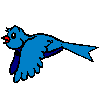 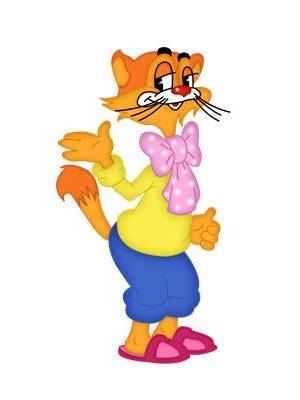 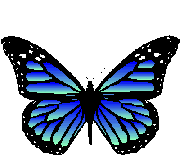 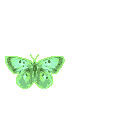 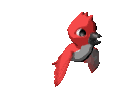 Ребята, берегите зрение!
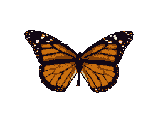 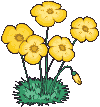 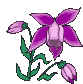 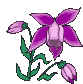 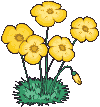 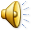 Найдите четвертое «лишнее» слово, подберите к нему видовую пару.
1) забить, бросить, давать, прийти;
2) повторить, повторять, повториться, притвориться.
ПРОВЕРКА!
НЕСОВЕРШЕННЫЙ ВИД:
СОВЕРШЕННЫЙ ВИД:
Выскочил
Заметил
Нарисовал
Перестроил
Вылетели
Укрылся
Вспыхнуло
Ехал
Играет
Высматривает
Наблюдает
Разыгрывали
Подъезжают
Мелькает
Вставить подходящие по смыслу глаголы совершенного и несовершенного вида:
1. (Читать, прочитать.) 
Вечером я долго ЧИТАЛ.    
Ты уже ПРОЧИТАЛ  книгу?
2. (Писать, написать.) 
Сегодня я  НАПИСАЛ  письмо дедушке. 
Я давно не  ПИСАЛ  ему.
1. (Выпить, пить.) Я всегда… теплое молоко. Ты… молоко, которое оставила мама?
2. (Наступить, наступать.) Неожиданно… тишина. … темные осенние дни.
3. (Ехать, приехать.) Кто… на экскурсию? К нам… гости.
4. (Опоздать, опаздывать.) Ты всегда… Мы не рассчитали время и… на поезд.
Проверь себя
Я всегда пью теплое молоко. Ты выпил молоко, которое оставила мама?
Неожиданно наступила тишина. Наступают темные осенние дни.
Кто едет на экскурсию? К нам приедут  гости. 
 Ты всегда опаздываешь. Мы не рассчитали время и опоздали на поезд на поезд.
Зимние виды спорта.
Играть, нестись, скользить, идти в атаку, бросать, отбирать, обрадоваться, огорчиться, быть в восхищении, получать удовольствие, кататься, защищать, прокладывать.
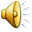 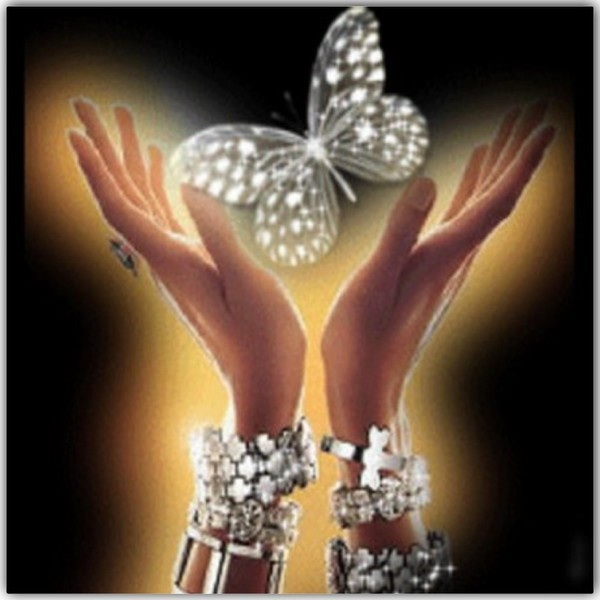 Домашнее задание:
Пар. 108, 
   упр. 680 (по образцу).